Second derivative test for maximum and minimum points
LO: To use the second derivative test to find maximum and minimum points.
Shape type
When a curve, or part of a curve, has shape
We say that the shape is concave down.
When a curve, or part of a curve, has shape
We say that the shape is concave up.
Test for shape
This is another test to determine the nature of maximum and minimum points.
Lets look at the gradient of the curve at some points.
Consider the concave up curve:
Notice that as x increases for all the points on the curve
m5 = 4
m1 = -4
the slope
is increasing.
m2 = -2
m4 = 2
f ’(x) is increasing
and f ’(c) = 0
Therefore its derivative is positive
c
a
e
b
d
m3 = 0
x increases
and f ” (c) > 0
f ”(x) > 0
If f ’(c) = 0 and f ”(x) > 0 for all x in the interval 
(a, e) then f (x) has a local minimum at x = c, and is concave up on the interval (a, e).
Test for shape
This is another test to determine the nature of maximum and minimum points.
Lets look at the gradient of the curve at some points.
Consider the concave down curve:
Notice that as x increases for all the points on the curve
m3 = 0
the slope
is decreasing.
m2 = 2
m4 = -2
f ’(x) is decreasing,
and f ’(c) = 0
Therefore its derivative is negative
m5 = -4
m1 = 4
c
a
e
d
b
and f ” (c) < 0
x increases
f ”(x) < 0
If f ’(c) = 0 and f ”(x) < 0 for all x in the interval (a, e) then f (x) has a local maximum at x = c, and is concave down on the interval (a, e).
Points of inflexion
The points on a curve where the concavity changes are called inflexion points
point of inflexion
point of inflexion
The graph in blue is concave up.
The graph in red is concave down.
The graph in red is concave down.
The graph in blue is concave up.
The point where the concavity changes is the point of inflexion
The point where the concavity changes is the point of inflexion
A point on the graph of f is an inflexion point if f ”(x) = 0 and f ”(x) changes sign.
Concavity
Use the second derivative to find the intervals where the function f(x) = 2x3 – 3x2 – 12x is concave up and concave down. Find the inflexion points.
f’(x) = 6x2 – 6x – 12
Find the second derivative of f
f”(x) = 12x – 6
0 = 12x – 6
Find where f”(x) = 0
+
Make a sign diagram for f”
-
Evaluate f’(x) to determine the signs
f”(0) = – 6
f”(0) = 6
f”(1) = 12(1)2 – 6
f”(0) = 12(0)2 – 6
Concavity
Use the second derivative to find the intervals where the function f(x) = 2x3 – 3x2 – 12x is concave up and concave down. Find the inflexion points.
So, the inflexion point is
Concavity
Find the second derivative of f
Even though f”(x) changes sign at x = ±1 there are not inflexion points. This is because f(x) is undefined at x = ±1
f”(x) is undefined when
Find where f”(x) = 0
(x2 – 1)3 = 0
x2 – 1 = 0
–6(3x2 + 1) = 0
x2 = 1
1
-1
x = ±1
In this case the concavity is changing on either side of a vertical asymptote
No real solutions
+
-
-
Make a sign diagram for f”
Concavity
f’(x) = 3x2
Find the second derivative of f
f”(x) =6x
6x = 0
Find where f”(x) = 0
x = 0
+
Make a sign diagram for f”
-
Since f ”(x) changes the sign at x = 0 there is an inflexion point there
(0, 0)
= 0
So, the inflexion point is
f(0) = 03
y
10
9
8
7
6
5
4
3
2
1
-10
1
2
3
4
5
6
7
9
10
-9
-8
-6
-4
-3
-2
8
-7
-5
-1
0
x
-1
-2
-3
-4
-5
-6
-7
-8
-9
Given that the graph shown is a graph of f ’, sketch the graphs of f and f ”.
Since f ’ equals zero when x = -1 and changes from positive to negative, the graph of f has a relative maximum when  x = -1
Since f ’(x) equals zero when x = 7 and changes from negative to positive the graph of f has a relative minimum when x = 7 .
f ’ (x)
Since f ’(x) has a relative minimum when x = 3  the graph of f ”(x) equals zero when x = 3
Since f (x) is concave down for x < 3 f ”(x) is negative for x < 3
f (x)
Since f (x) is concave up for x > 3 f ”(x) is positive for x > 3
f ”(x)
y
10
9
8
7
6
5
4
3
2
1
-10
1
2
3
4
5
6
7
9
10
-9
-8
-6
-4
-3
-2
8
-7
-5
-1
0
x
-1
-2
-3
-4
-5
-6
-7
-8
-9
Given that the graph shown is a graph of f, sketch the graphs of f ’ and f ”
The graph changes from decreasing to increasing and has a relative minimum at x = 3
This means that f ’(x) equals zero at x = 3
And changes from negative to positive.
f (x)
f ”(x)
The graph of f is always concave up. This means that f ”(x) is always positive. Since  f ”(x) is the derivative of f ’(x), a linear function,  f ”(x) must be a positive constant.
f ’(x)
Thank you for using resources from
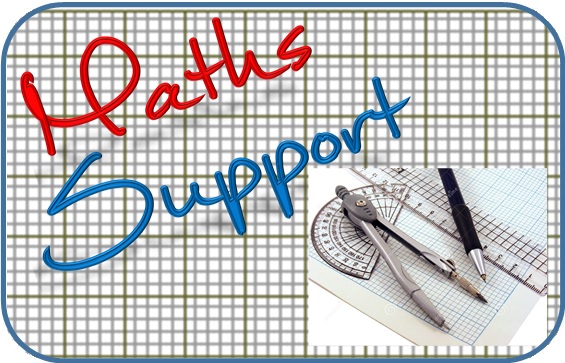 For more resources visit our website
https://www.mathssupport.org
If you have a special request, drop us an email
info@mathssupport.org